UK Longitudinal Linkage Collaboration
In collaboration with:
Led by:
Funded by:
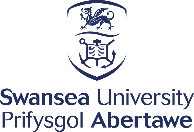 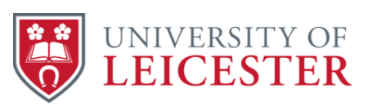 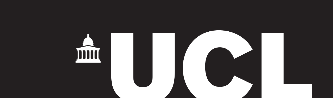 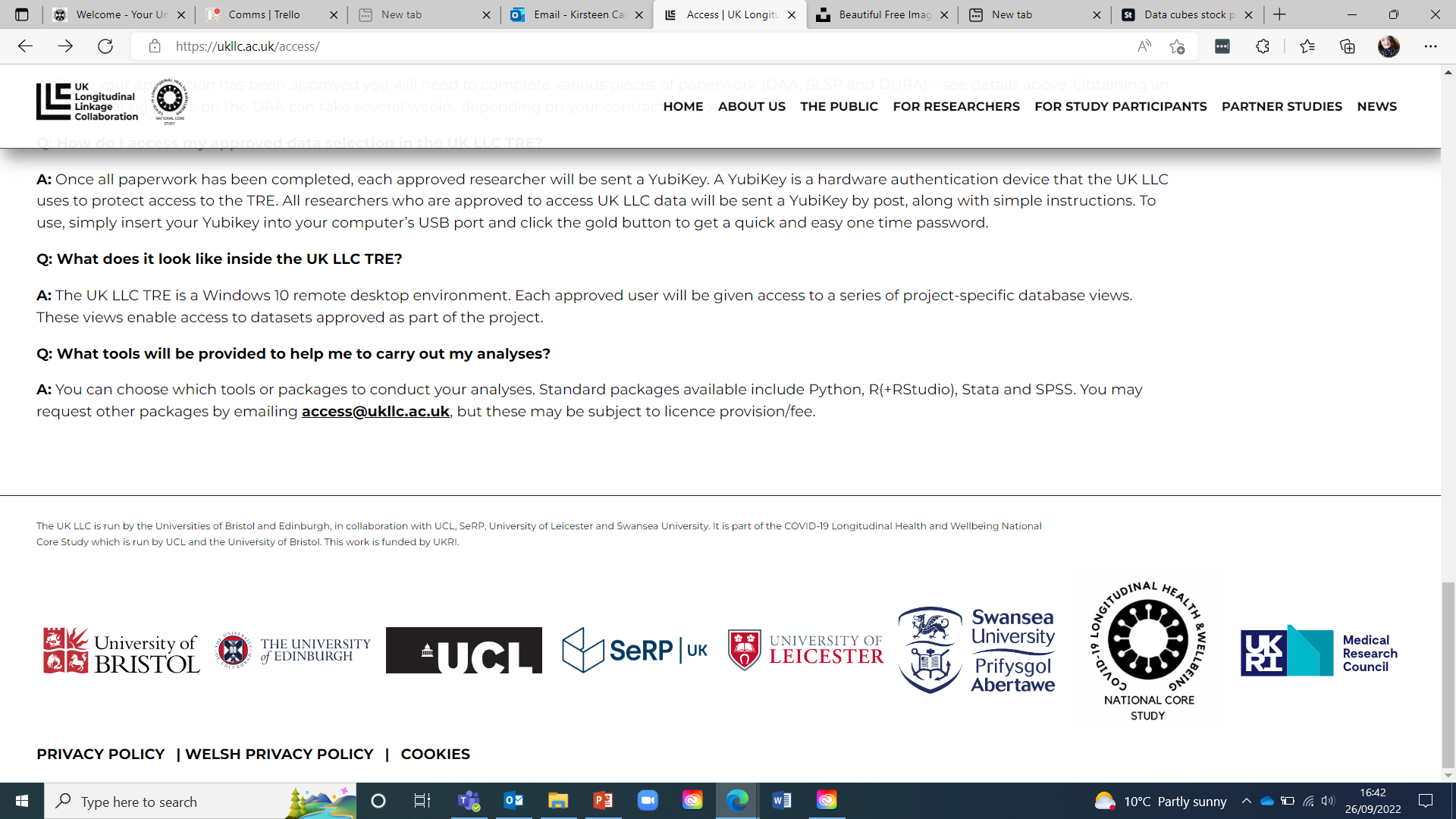 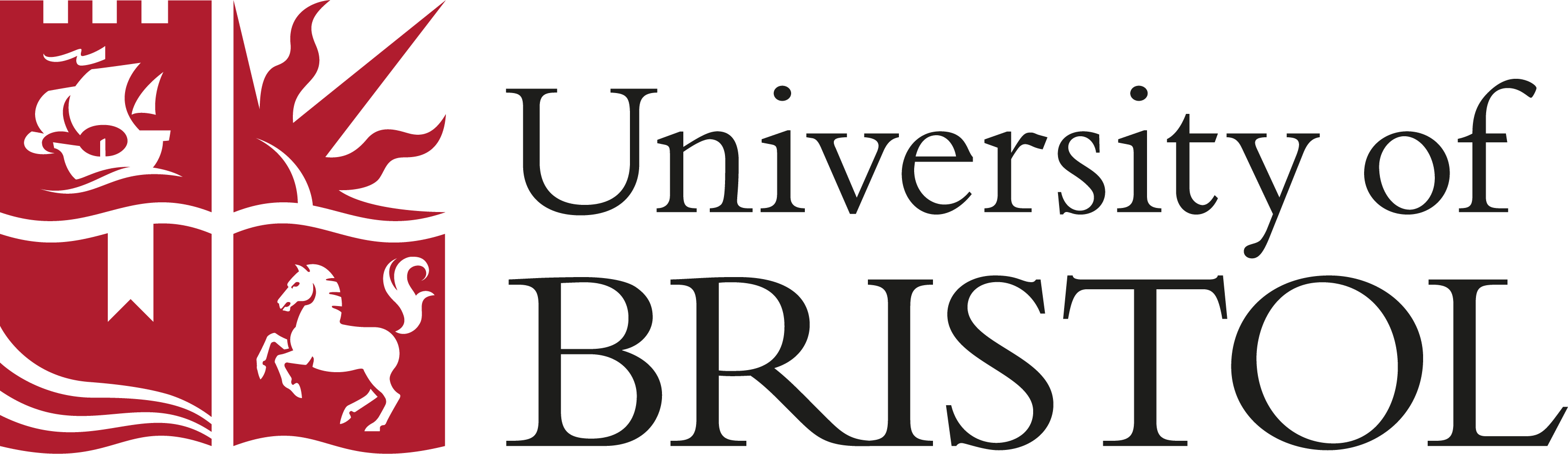 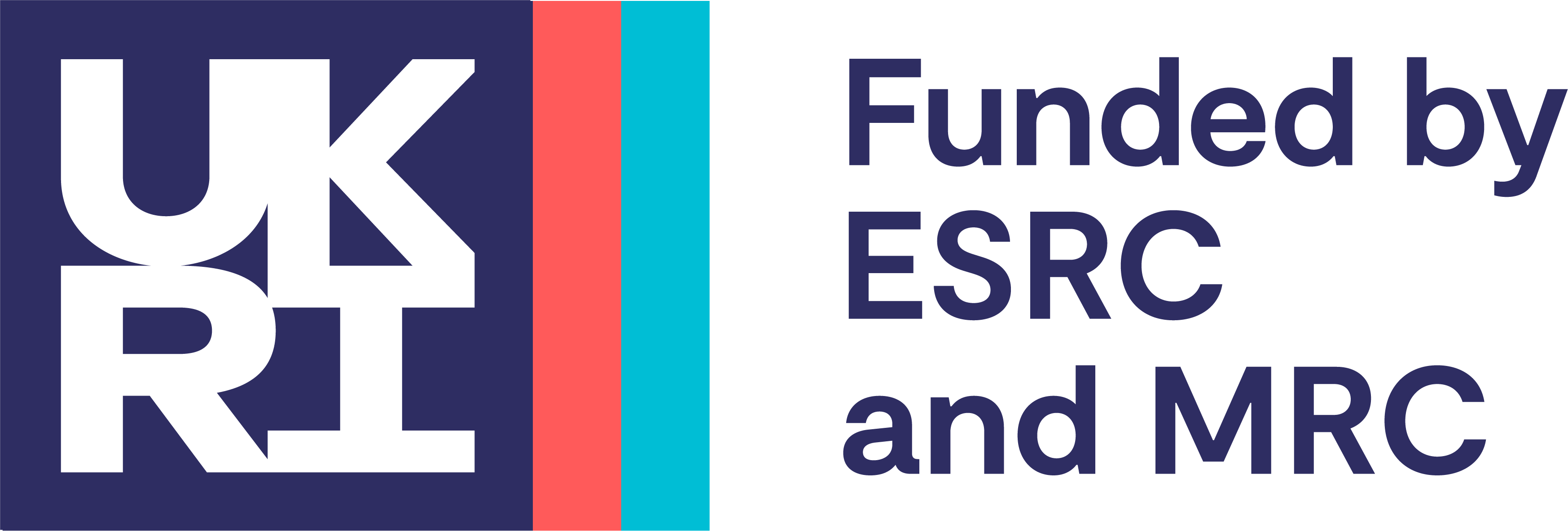 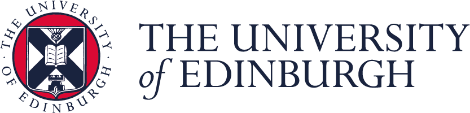 We wish to recognise and thank study participants, each contributing LPS team, including data managers, administrators and those collecting data. We thank the following LPS for contributing data that made this research possible:
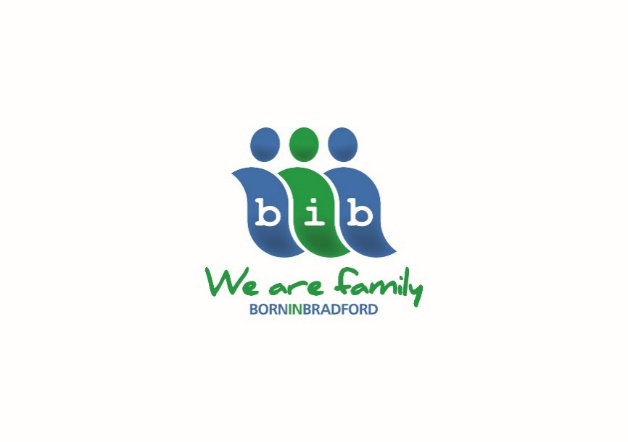 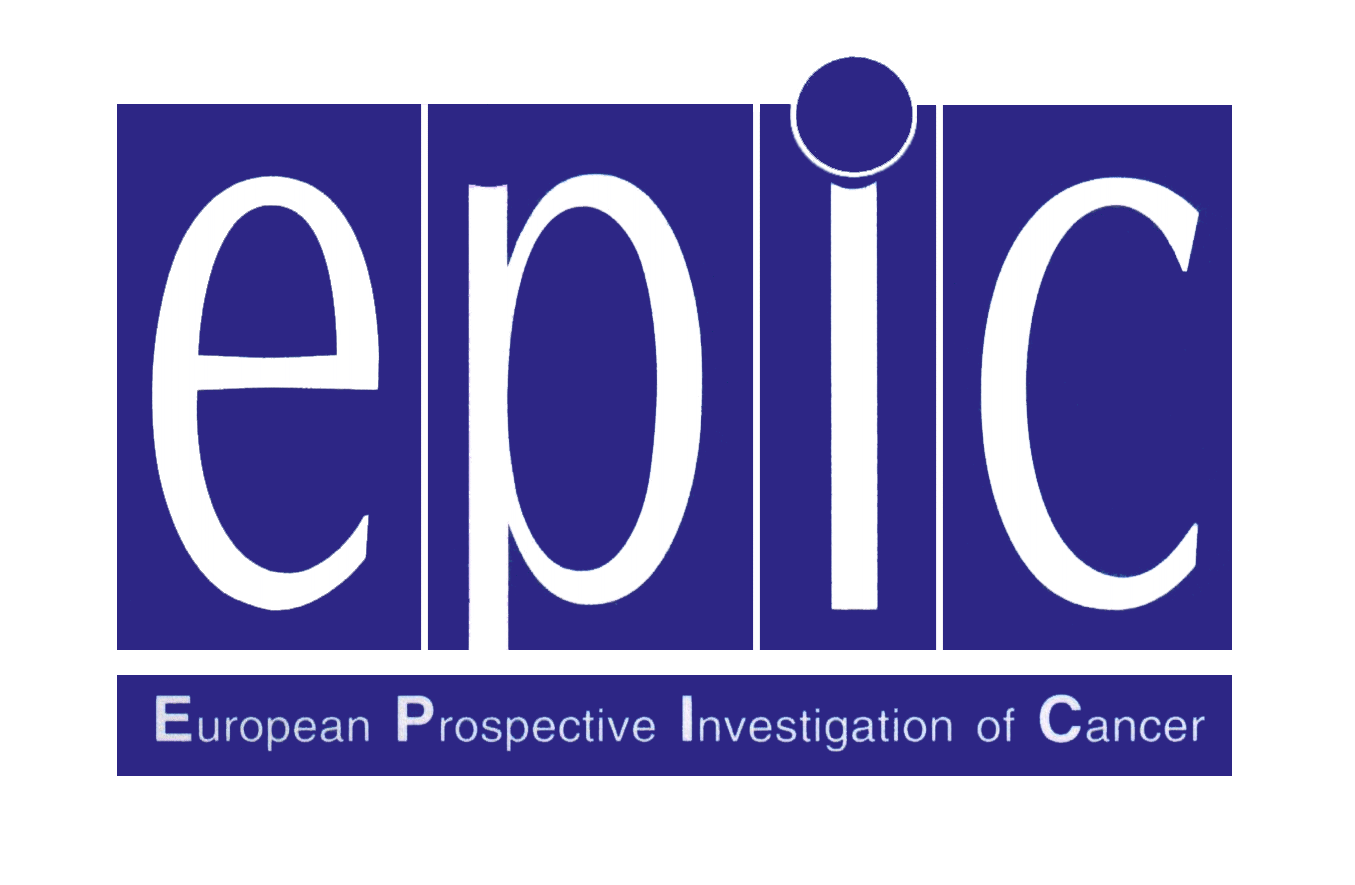 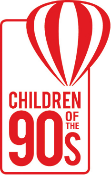 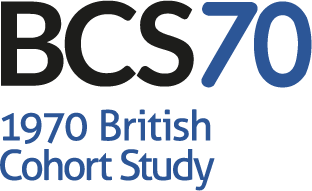 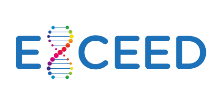 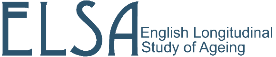 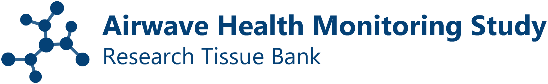 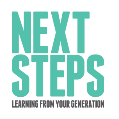 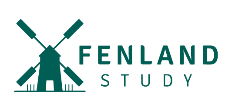 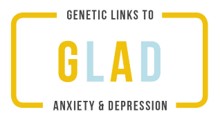 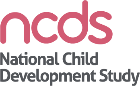 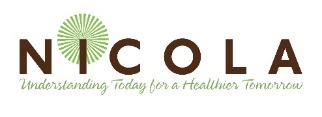 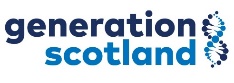 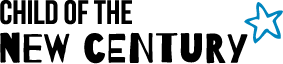 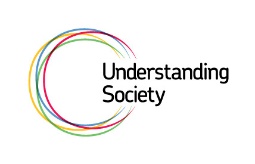 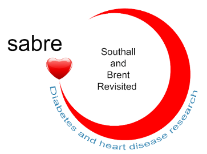 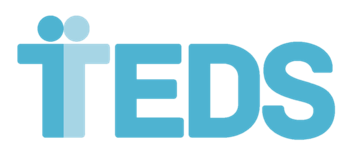 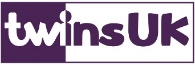 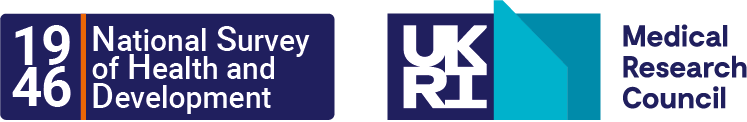 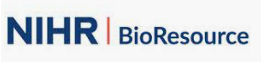 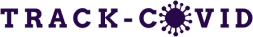